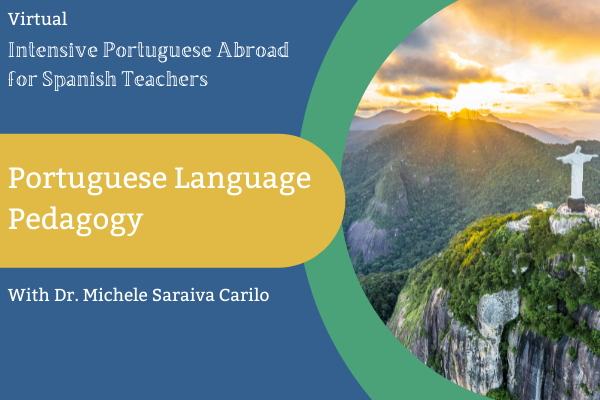 Goals for today
saraivacarilo.1@osu.edu
saraivacarilo.1@osu.edu
What are we doing?
3
PRESENTATION
*Overview of methods, approaches, and pedagogies applied to the Portuguese as a Foreign/Second/Additional Language field from the 60’s to early 2000’s
*Current pedagogies and/or proposals for theoretical/pedagogical updates
*How theoretical assumptions can be translated into practice (especially for material design/adjustment)
HANDS-ON: Content and Tasks
*Grammar-based content
*Vocabulary-driven materials
*Oral tasks – focusing on use of language with pronunciation in the background
*Written assignments and tasks focusing on use of language with accuracy in the background
*Foregrounding cultures without focusing on “yours-vs-theirs” perspectives
saraivacarilo.1@osu.edu
4
Michele Saraiva Carilo
Triple license – ESL, Portuguese, Literatures
Master’s Degree in Applied Linguistics
PhD in Language Education 
Postdoctoral Research in Teacher Education
Olá!
Publications 
Proficiency Exam – Celpe-Bras (2008-2010)
Online Education for Spanish Speakers (2010-2013)
Critical and Intercultural Pedagogies (2014-recent)
saraivacarilo.1@osu.edu
Overview of methods, approaches, and pedagogies
5
Crises in Education Proficiency-informed Communicative phase - ONL
Consolidation of Democracy
Proficiency-informed Communicative phase
PEC-G programs start Grammar-translation phase
Indirect Democracy
Audio-lingual phase
00’s
80’s
20’s
60’s
70’s
90’s
10’s
Direct Democracy
Communicative phase
Militarization of Education 
Direct phase
Internationalization
Proficiency-informed Communicative phase
saraivacarilo.1@osu.edu
METHODS & APPROACHES: MAIN DEFINITIONS
6
Language

System

Instrument

System

Discourse
Language Use

Isolated words 

Questions & Answers

Repetition/Drilling

Communicative Tasks
Competence

Grammar/Translation

(Re)production

Pronunciation

Interaction
saraivacarilo.1@osu.edu
METHODS & APPROACHES: Portuguese for Spanish Speakers
7
Language
System & Discourse
Language Use
Repetition/Drilling
Competence
Comparative/Contrastive Analysis
saraivacarilo.1@osu.edu
8
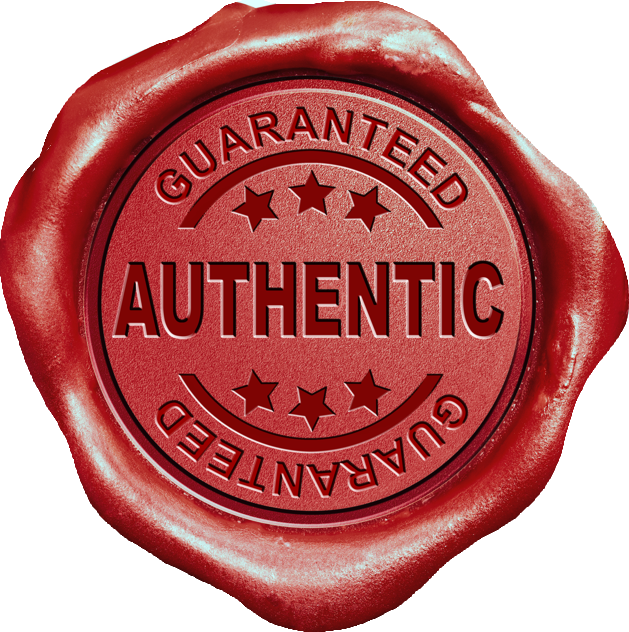 Problematic notion of authenticity
Authentic materials
     Authentic language
     Authentic culture
saraivacarilo.1@osu.edu
9
Current pedagogies and proposals for updates
Language as a
symbolic system
Critical Pedagogy
Intercultural Pedagogy
Competence = becoming multilingual & multicultural citizens
Critical Intercultural Language Education
Language use for social agency
Culture vs nationality
10
How theoretical assumptions can be translated into practice?
saraivacarilo.1@osu.edu
ADAPTATION OF MATERIALS/TEXTBOOKS
11
Why would those materials need adaptation?
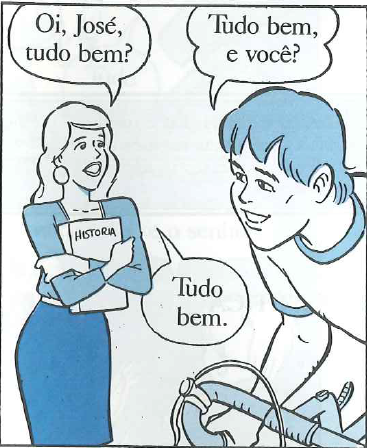 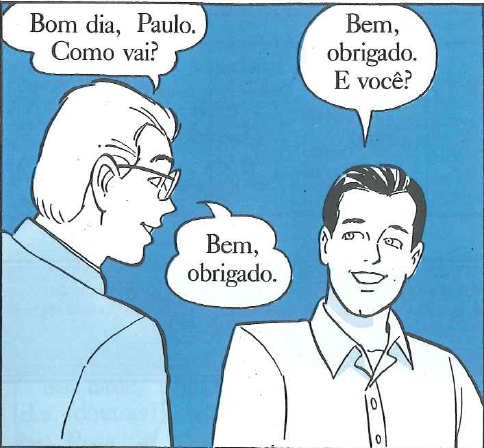 Fala Brasil (1998)
saraivacarilo.1@osu.edu
ADAPTATION OF MATERIALS/TEXTBOOKS
12
Why would those materials need adaptation?
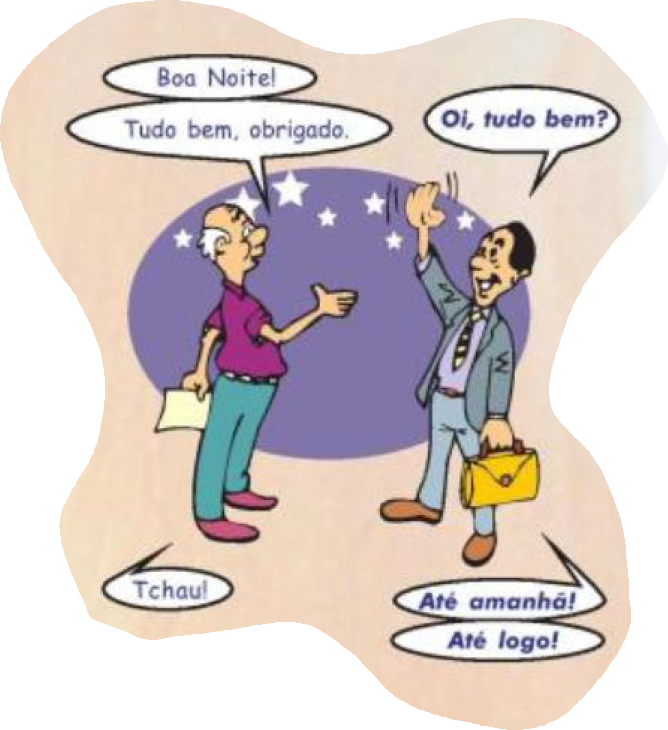 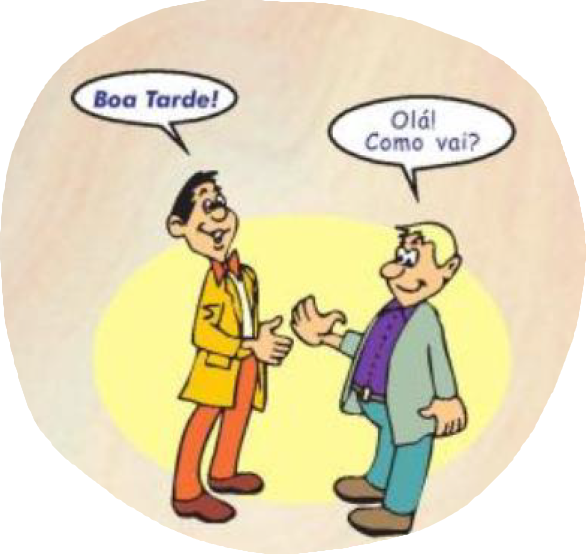 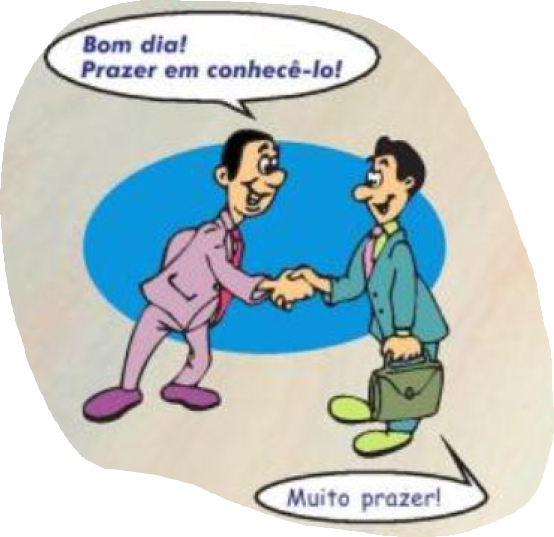 Bem-vindo (2004)
saraivacarilo.1@osu.edu
ADAPTATION OF MATERIALS/TEXTBOOKS
13
Why would those materials need adaptation?
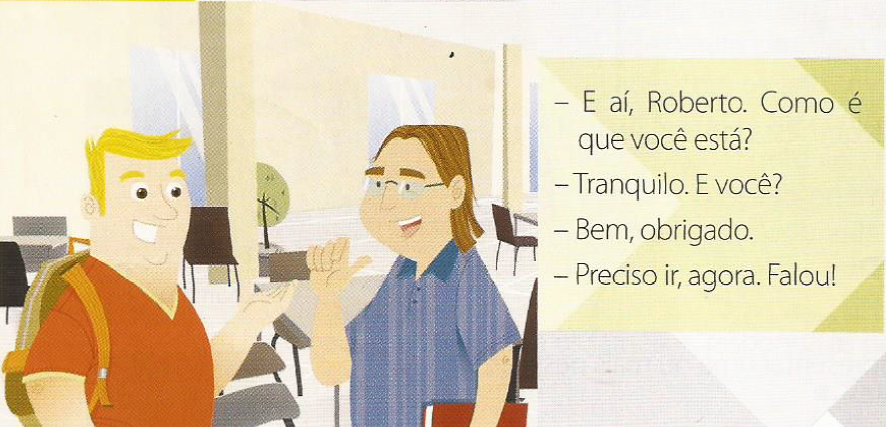 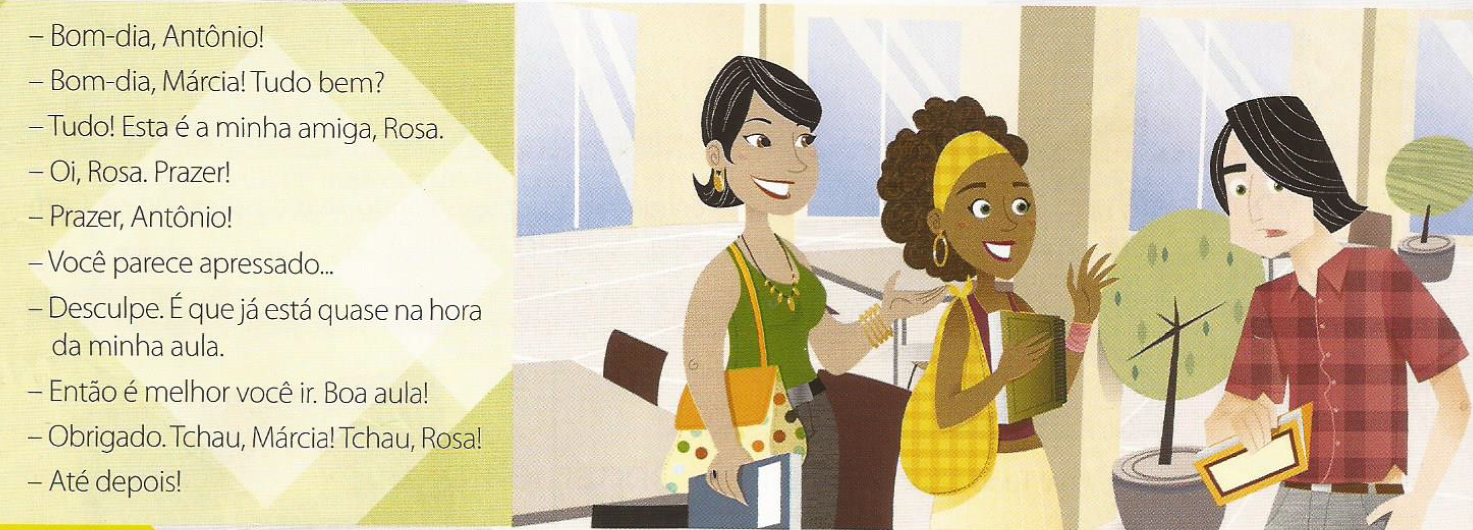 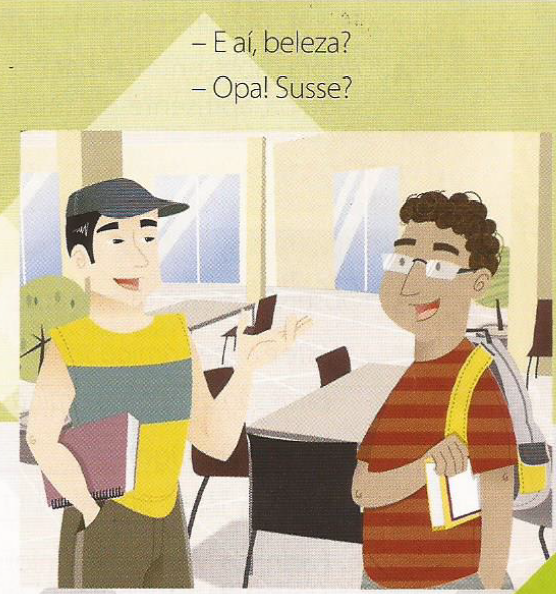 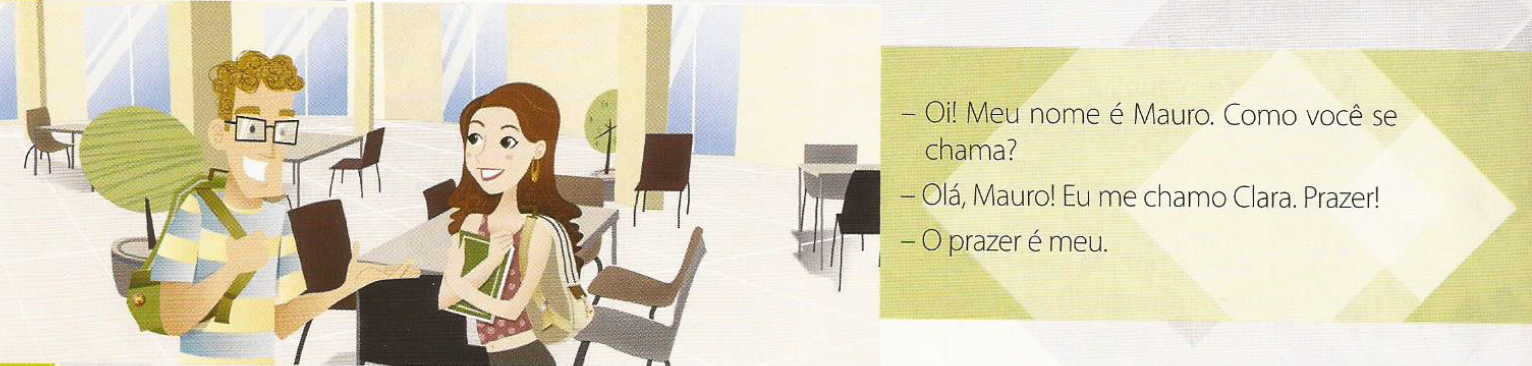 VIVA!(2010)
saraivacarilo.1@osu.edu
ADAPTATION OF MATERIALS/TEXTBOOKS
14
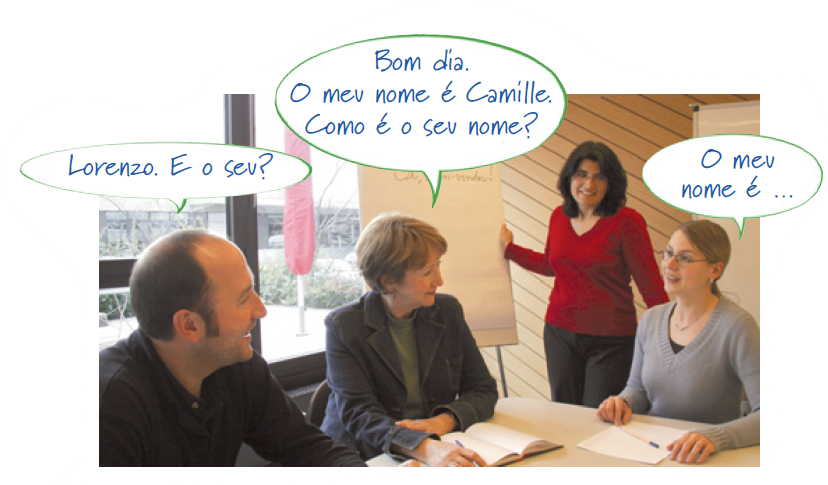 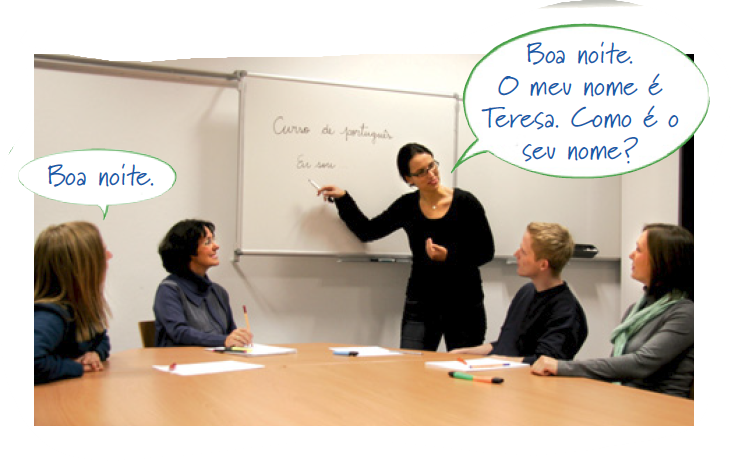 Oi, brasil (2013)
saraivacarilo.1@osu.edu
ADAPTATION OF MATERIALS/TEXTBOOKS
15
Why would those materials need adaptation?
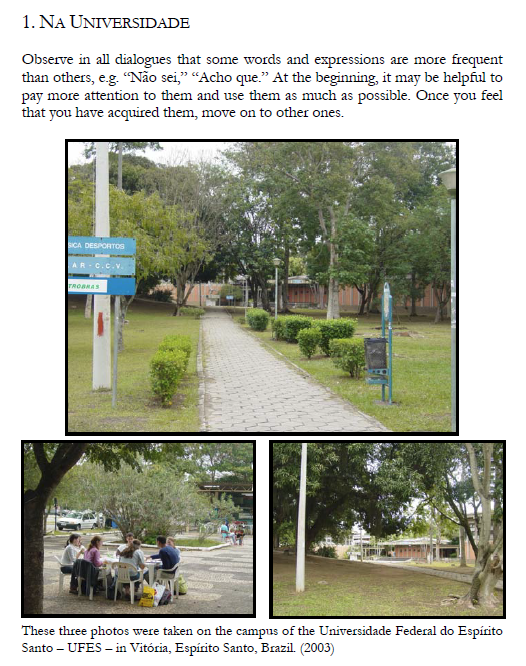 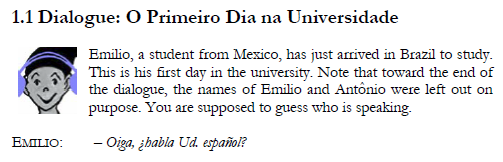 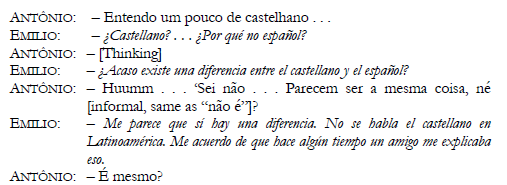 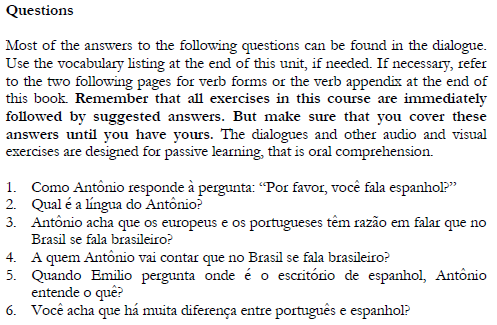 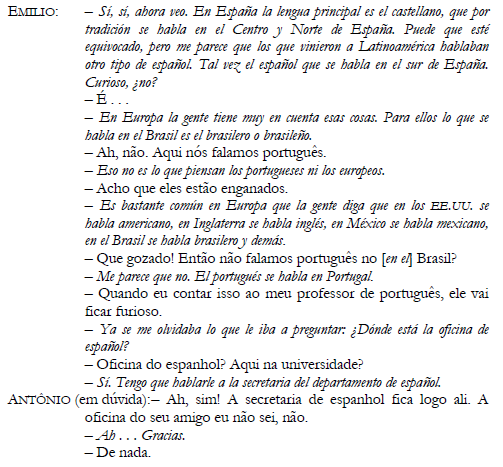 POIS NÃO(2008)
saraivacarilo.1@osu.edu
ADAPTATION OF MATERIALS/TEXTBOOKS
16
Why would those materials need adaptation?
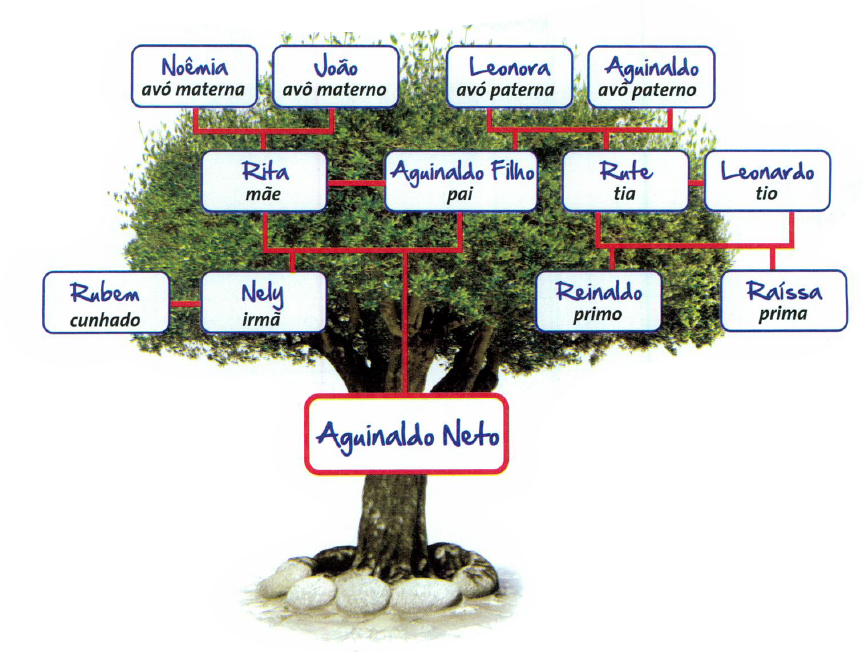 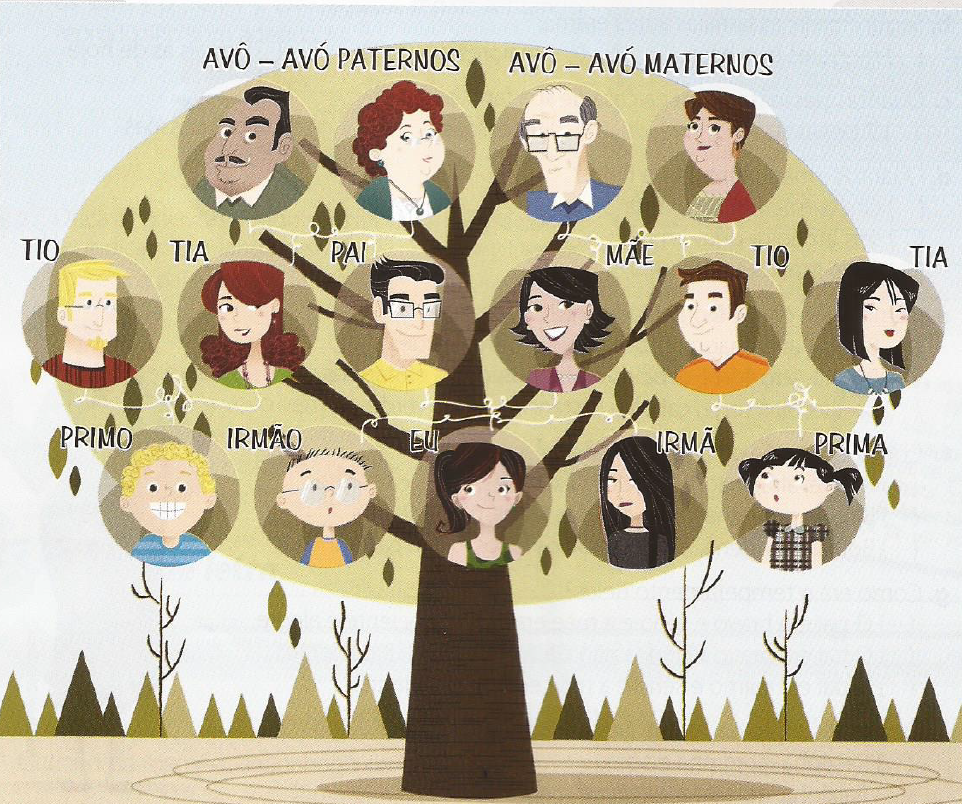 VIVA!(2010)
Brasil intercultural(2013)
saraivacarilo.1@osu.edu
ADAPTATION OF MATERIALS/TEXTBOOKS
17
Offering representation by tailoring
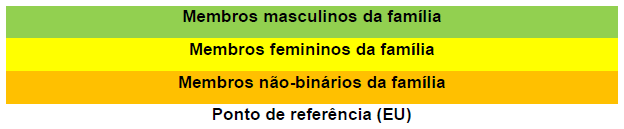 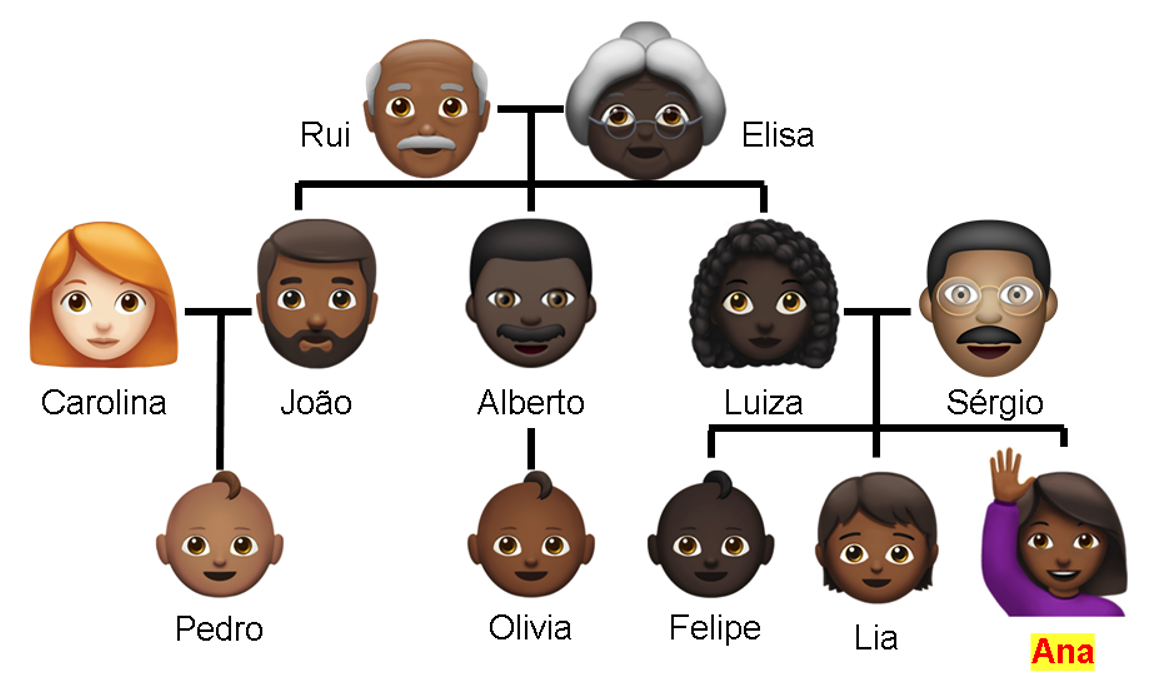 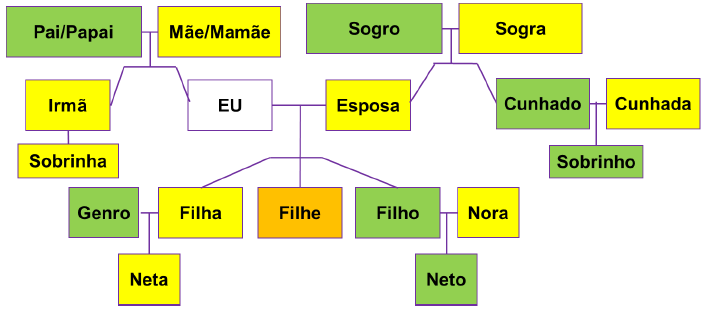 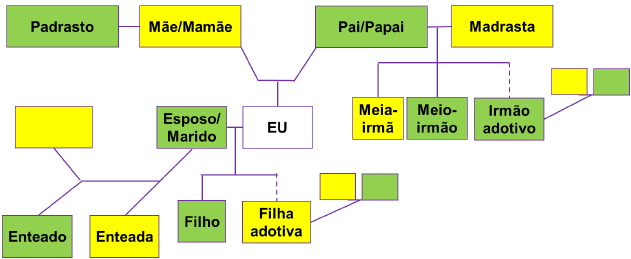 saraivacarilo.1@osu.edu
ADAPTATION OF MATERIALS/TEXTBOOKS
18
Why would those texts need adaptation?
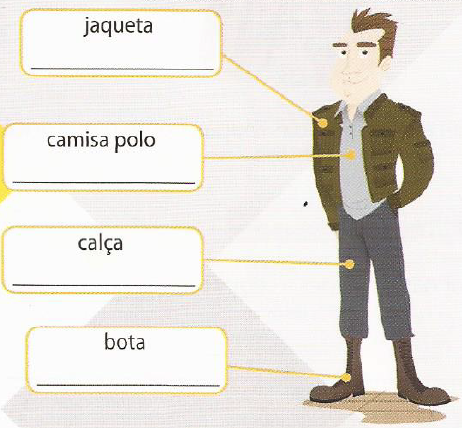 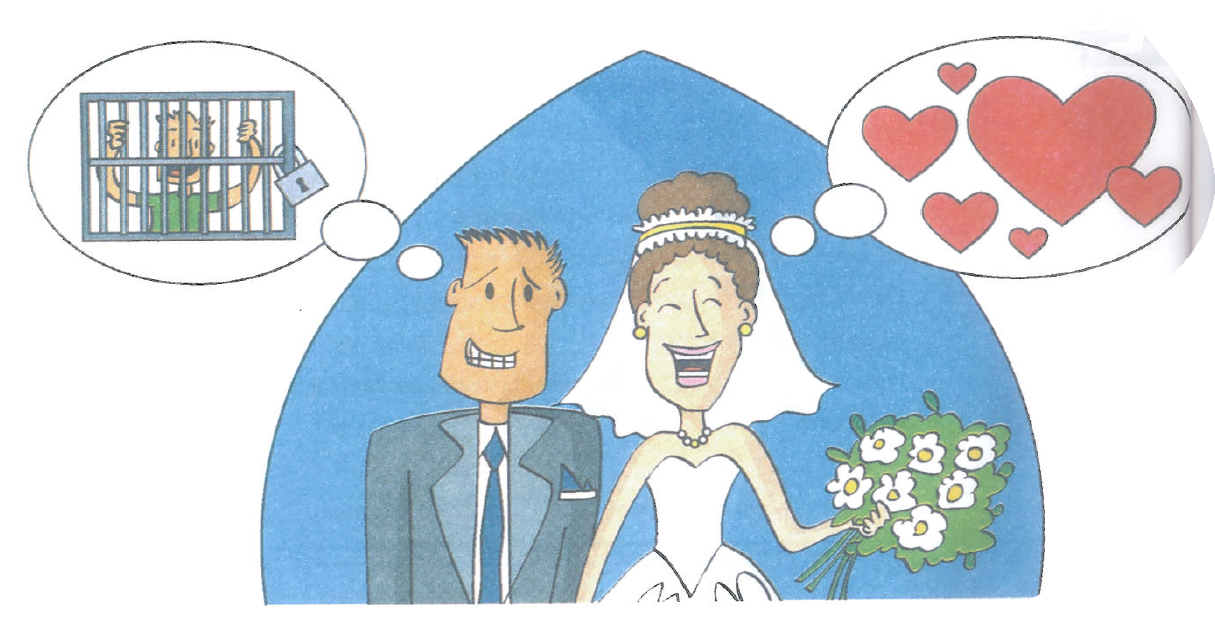 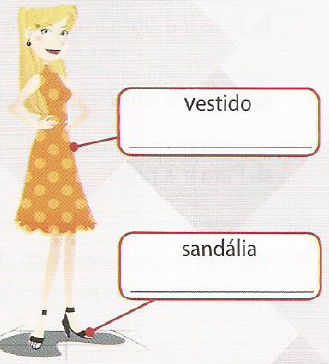 O portuguÊs bem brasileiro (2012)
Viva!(2010)
saraivacarilo.1@osu.edu
ADAPTATION OF MATERIALS/TEXTBOOKS
19
Promoting intercultural representation 
within same-language communities
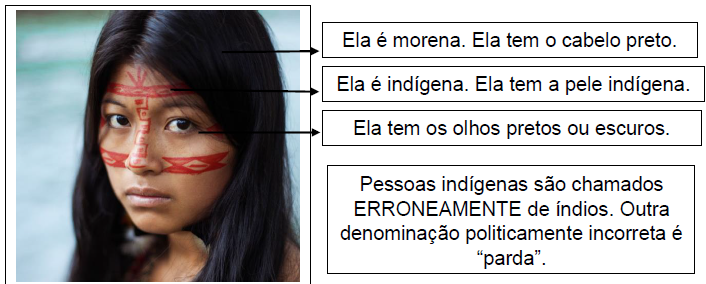 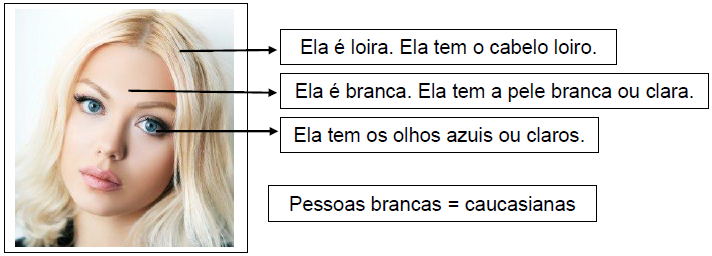 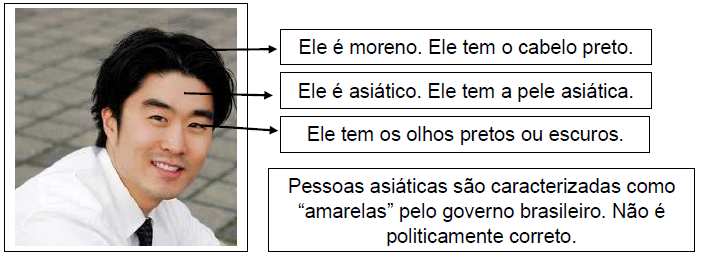 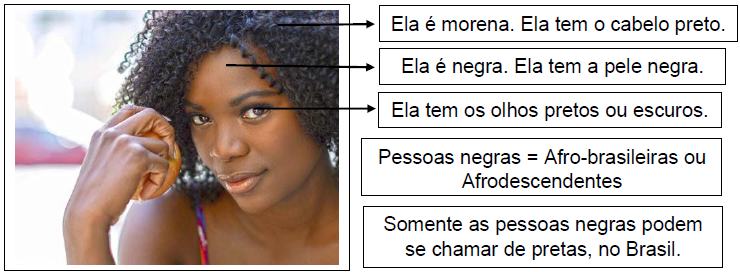 saraivacarilo.1@osu.edu
ADAPTATION OF MATERIALS/TEXTBOOKS
20
Promoting critical thinking
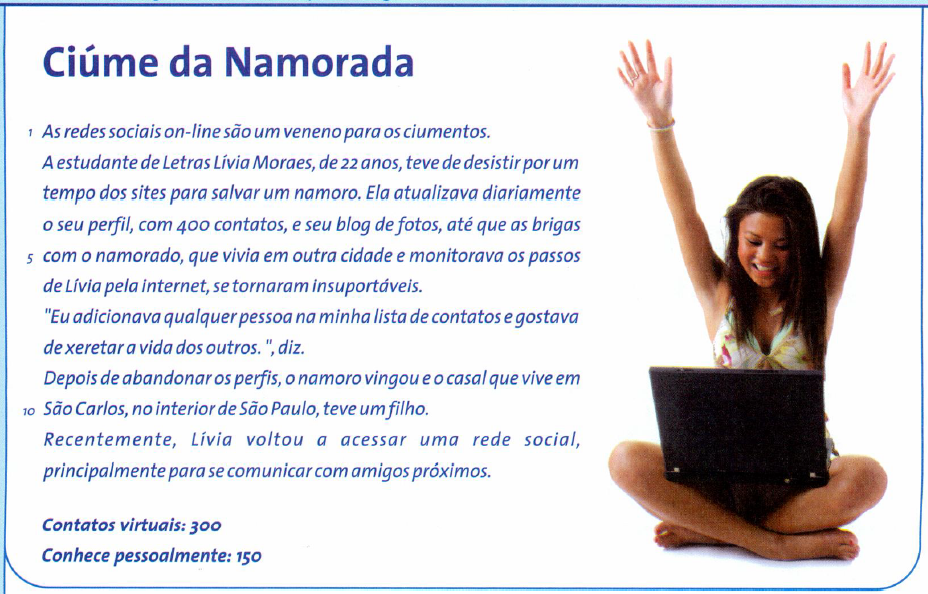 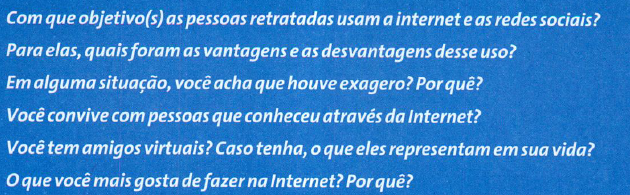 Brasil intercultural(2013)
ADAPTATION OF MATERIALS/TEXTBOOKS
saraivacarilo.1@osu.edu
21
Promoting critical thinking
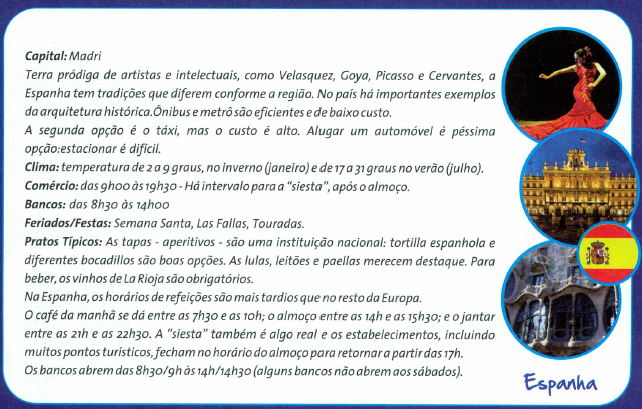 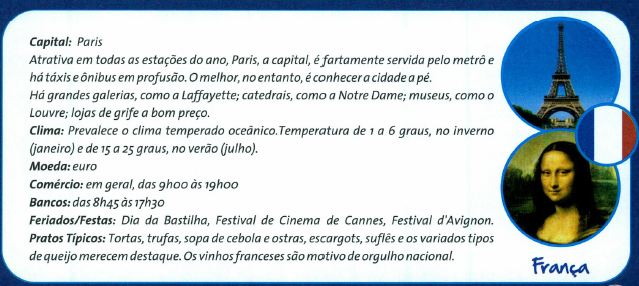 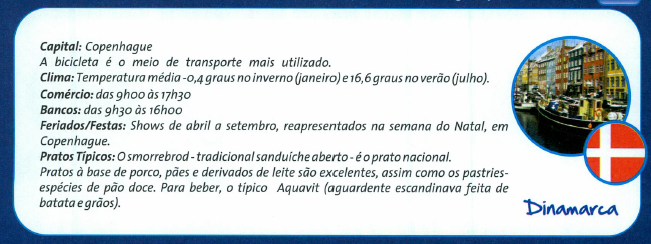 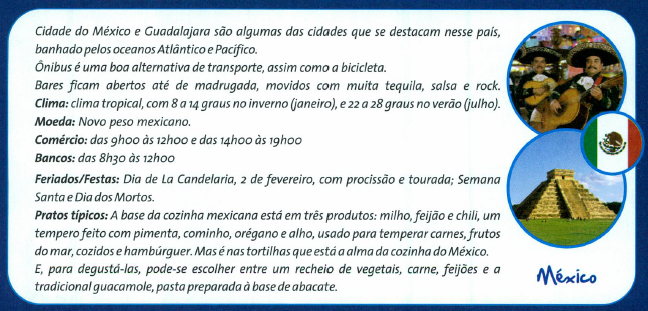 Brasil intercultural(2013)
saraivacarilo.1@osu.edu
Let’s review some concepts
22
Language
Symbolic system which is added to an existent repertoire in order to contribute to one’s pluriliteracy.
Language use
Social participation, agency, emancipation in order to question one’s own role in society and the role of others
Competence
Proficiency in accessing one’s own language repertoire and cultural references to describe, interpret, and evaluate the world
Culture
Individual and collective references on which one’s world view is based
saraivacarilo.1@osu.edu
23
HANDS-ON: Content and Tasks
*Grammar-based content
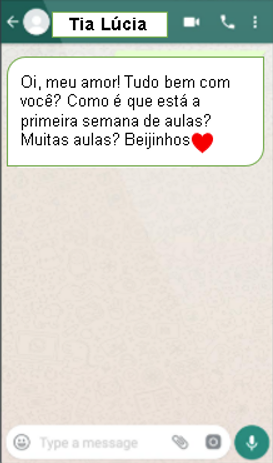 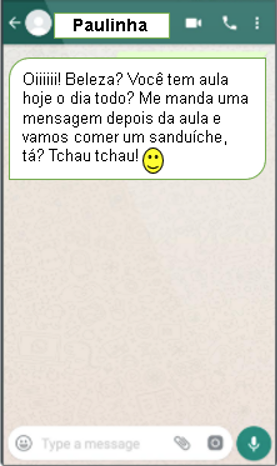 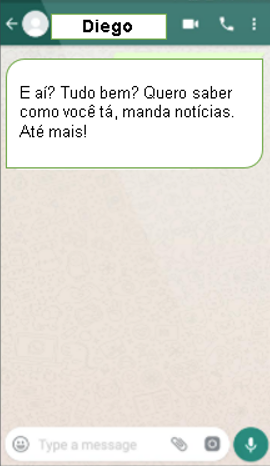 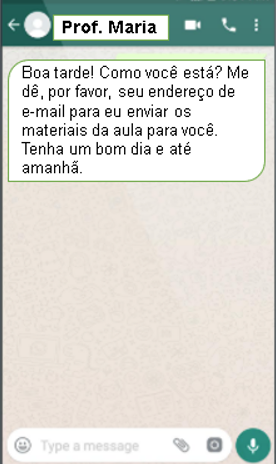 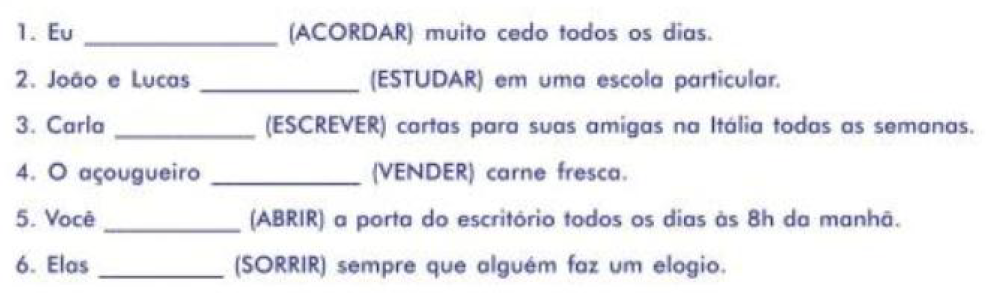 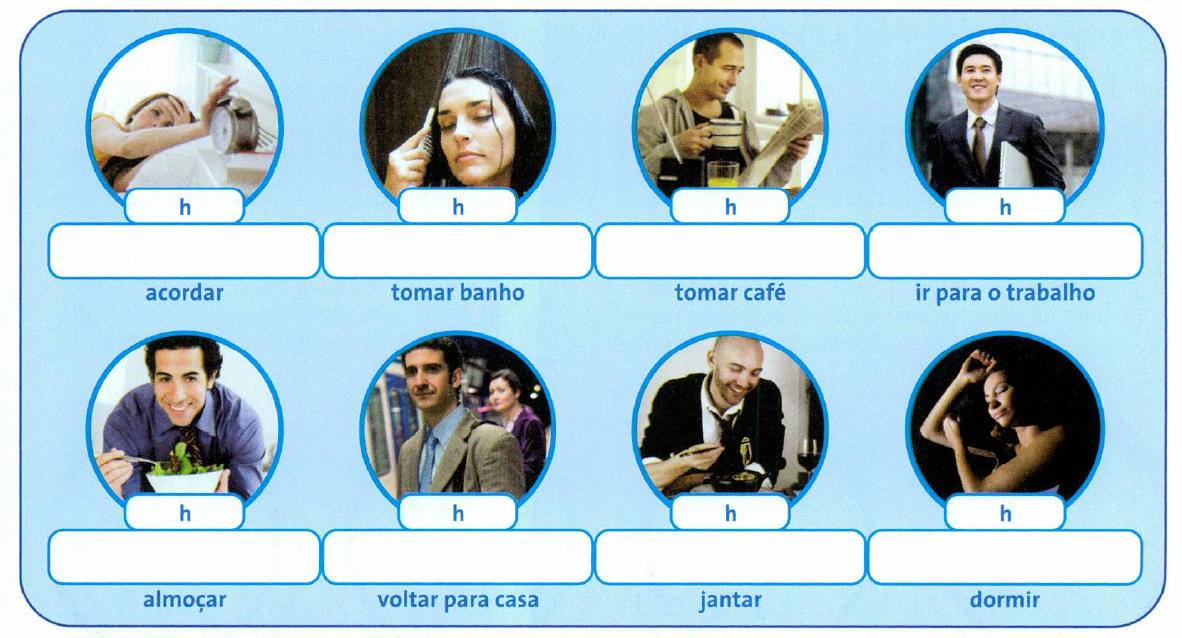 saraivacarilo.1@osu.edu
24
HANDS-ON: Content and Tasks
*Vocabulary-driven materials
Oral text for presentation
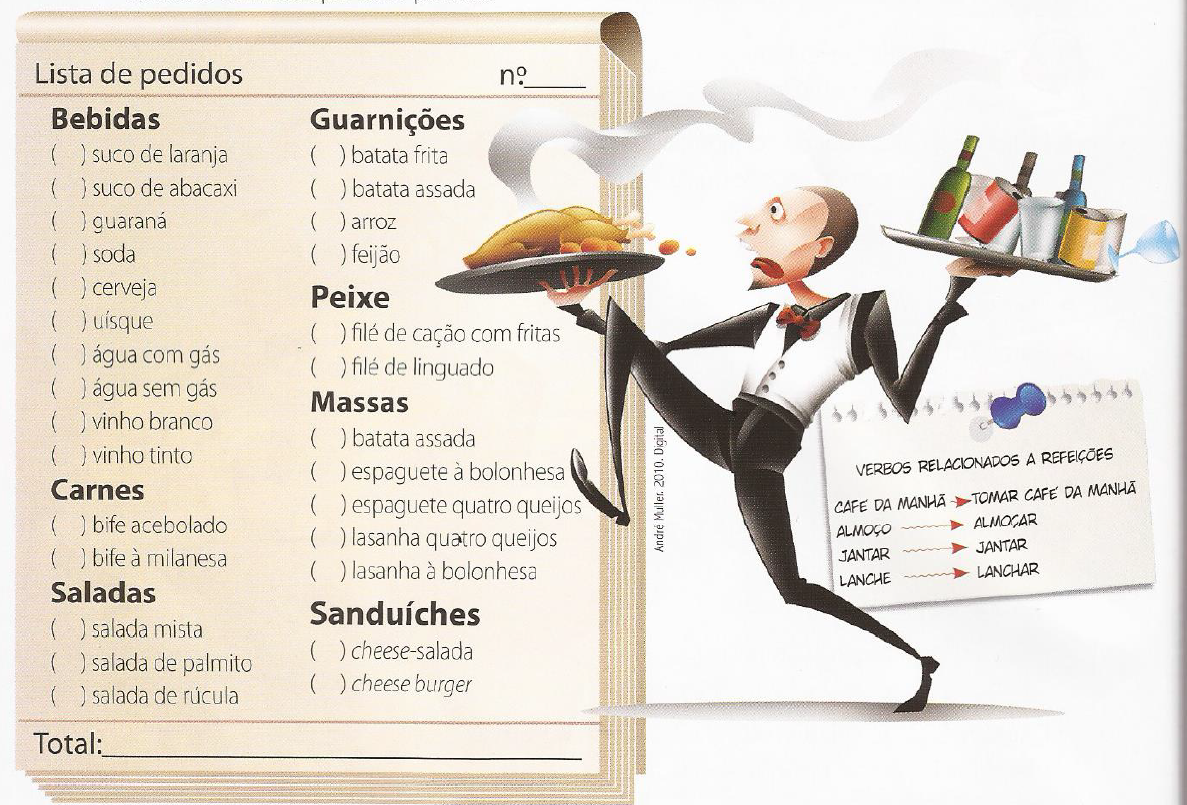 Written text for clarification
Task for production
saraivacarilo.1@osu.edu
25
HANDS-ON: Content and Tasks
*Oral tasks – focusing on use of language with pronunciation in the background
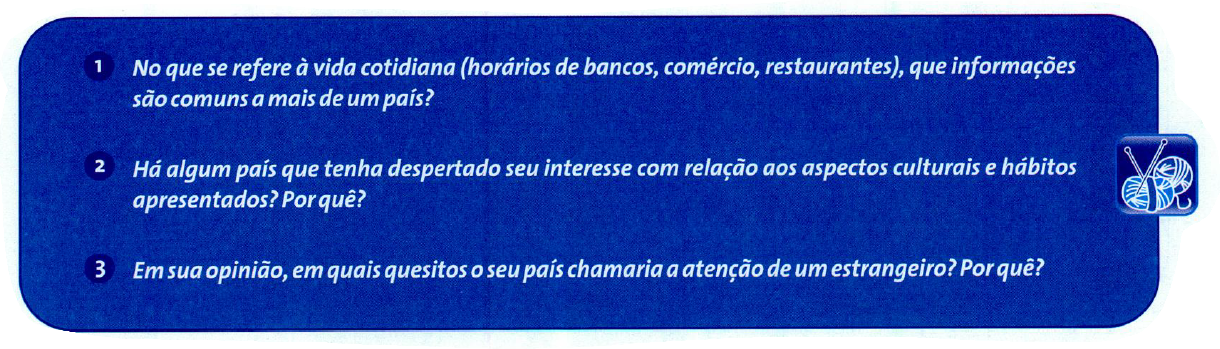 Interaction – Freer Practice
Questions related to theme & content
Focus on pronunciation when problematic
saraivacarilo.1@osu.edu
26
HANDS-ON: Content and Tasks
*Written assignments and tasks focusing on use of language with accuracy in the background
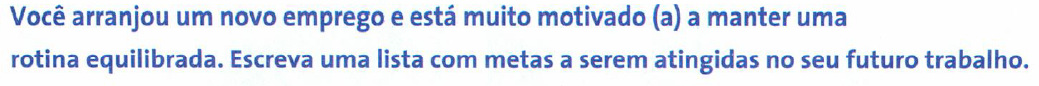 Provide a model and/or provoking element (oral/written/non-verbal text)
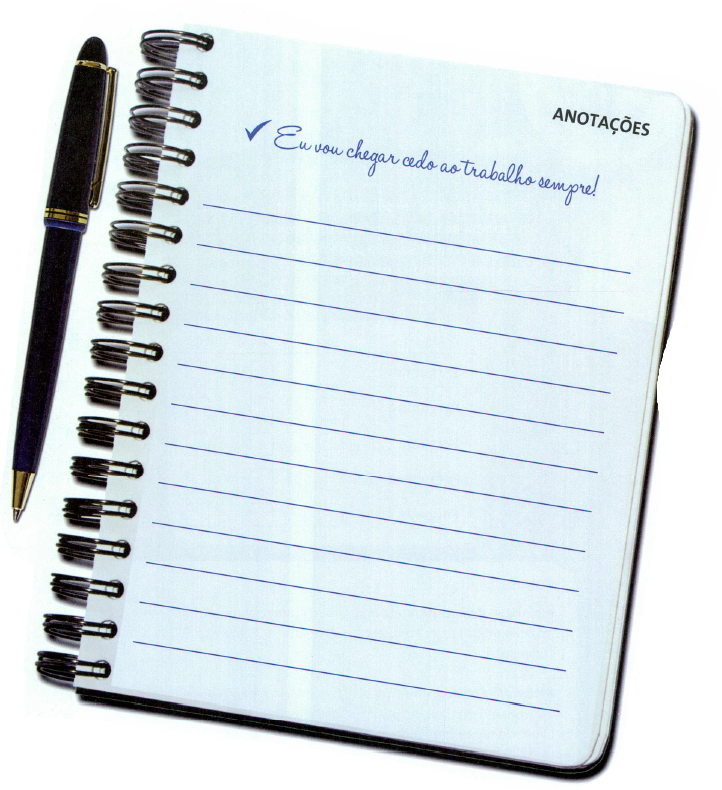 Questions for reflection/brainstorming
Production with a purpose
saraivacarilo.1@osu.edu
27
HANDS-ON: Content and Tasks
*Foregrounding cultures without focusing on “yours-vs-theirs” perspectives
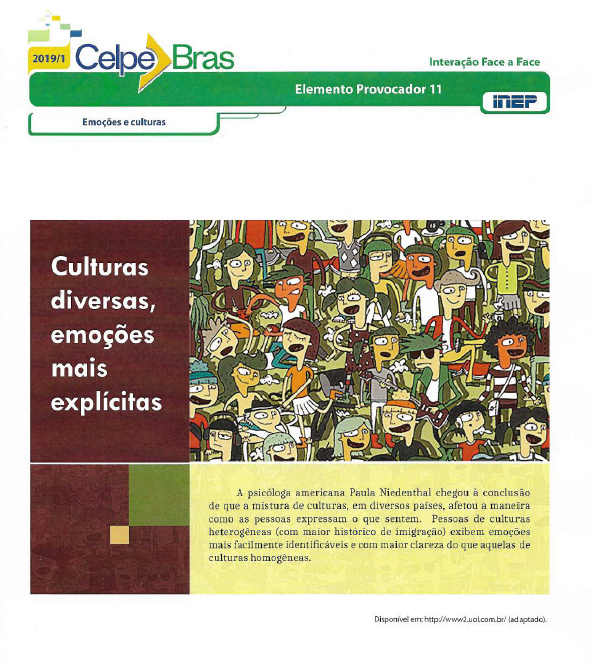 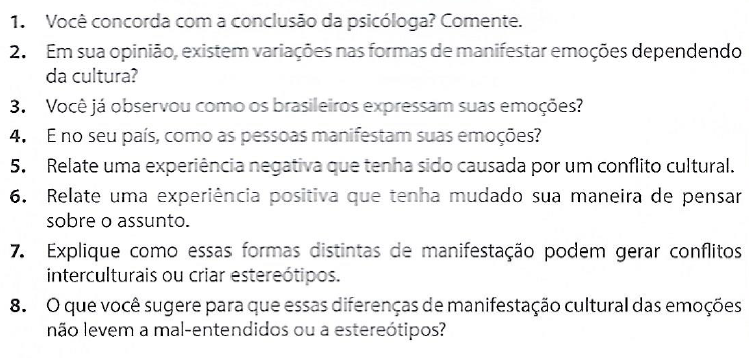 saraivacarilo.1@osu.edu
28
HANDS-ON: Content and Tasks
*Foregrounding cultures without focusing on “yours-vs-theirs” perspectives
Provide a model and/or provoking element (oral/written/non-verbal text)
D.I.E. strategy for activation of cultural reference and language repertoire
Critical oral production for debate based on reflection, experiences, and/or others’ reports
saraivacarilo.1@osu.edu
29
HANDS-ON: Content and Tasks
*Foregrounding cultures without focusing on “yours-vs-theirs” perspectives
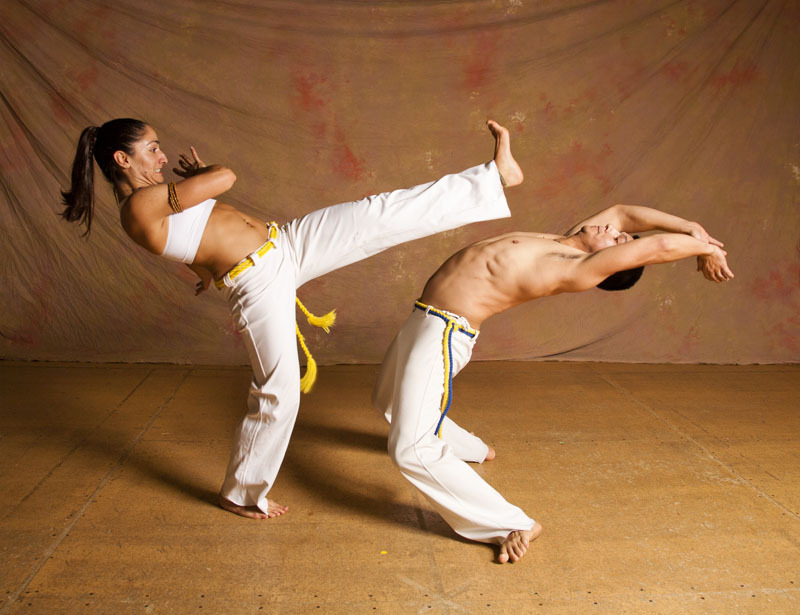 Describe
Interpret
Evaluate
saraivacarilo.1@osu.edu
30
HANDS-ON: Content and Tasks
*Foregrounding cultures without focusing on “yours-vs-theirs” perspectives
Describe
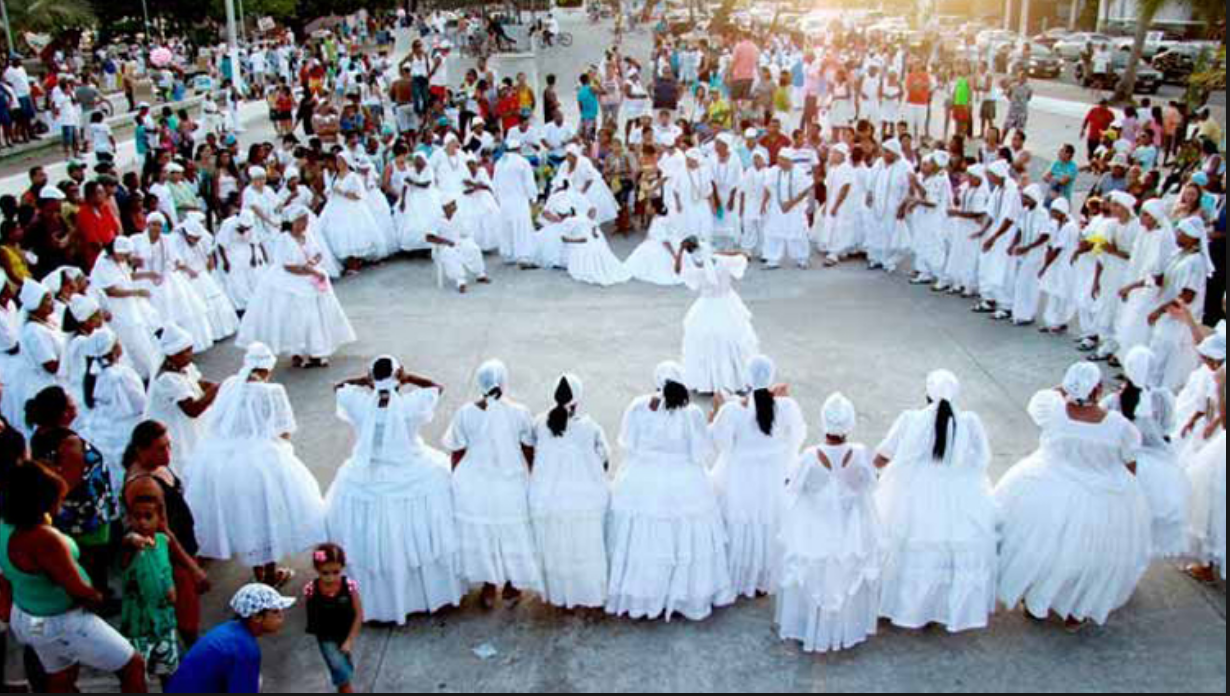 Interpret
Evaluate
saraivacarilo.1@osu.edu
31
HANDS-ON: Content and Tasks
*Foregrounding cultures without focusing on “yours-vs-theirs” perspectives
Describe
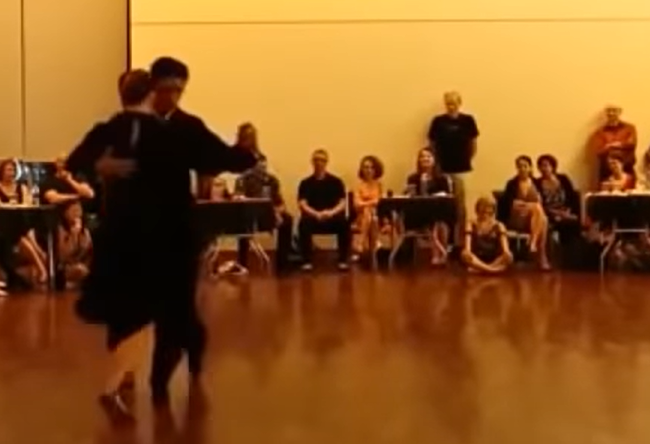 Interpret
Evaluate
saraivacarilo.1@osu.edu
YOUR TURN!!!
32
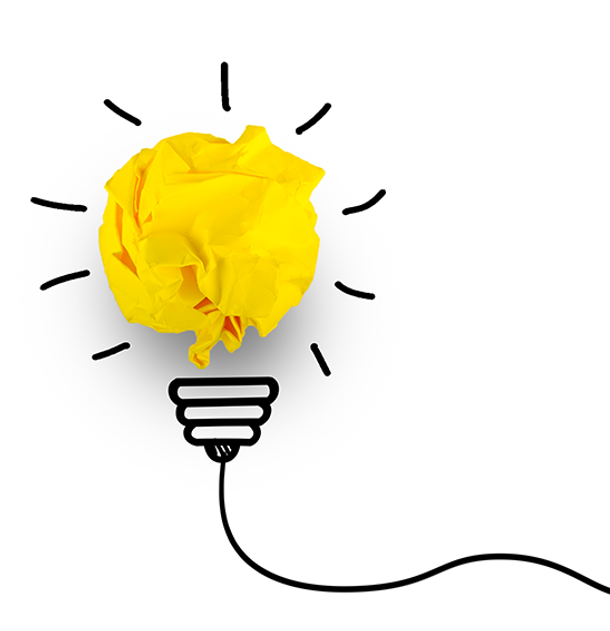 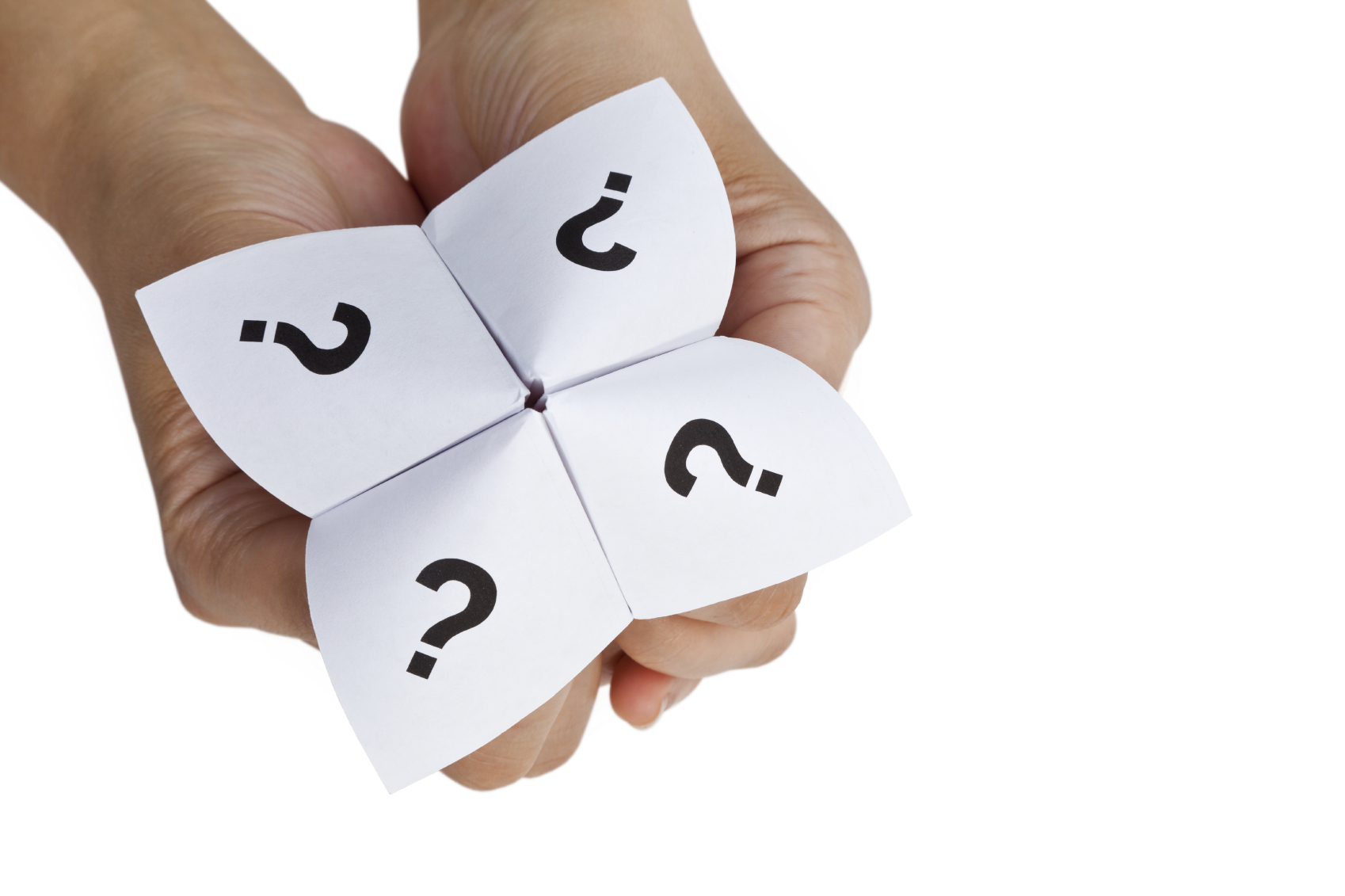 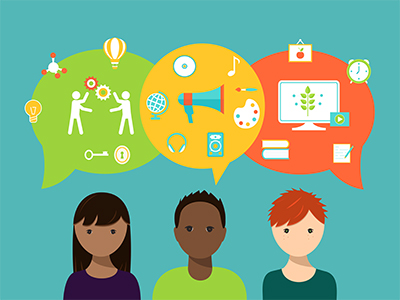 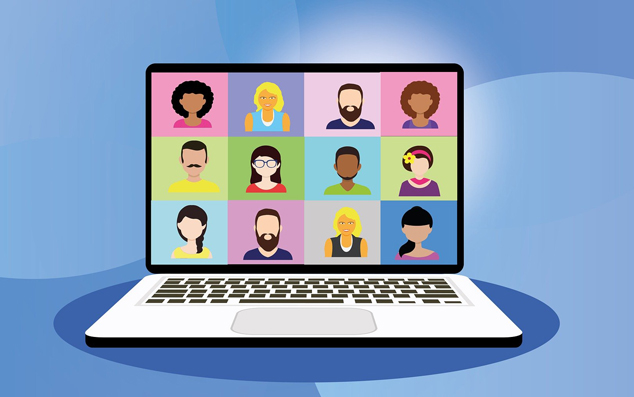 Choose Select a theme, topic, content, etc. that you find challenging to work in your classroom
ShareTalk to your peers in the breakout room about it
BrainstormCome up with some ideas for adjustment and/or design
PresentTell us what you’ve got!
saraivacarilo.1@osu.edu
33
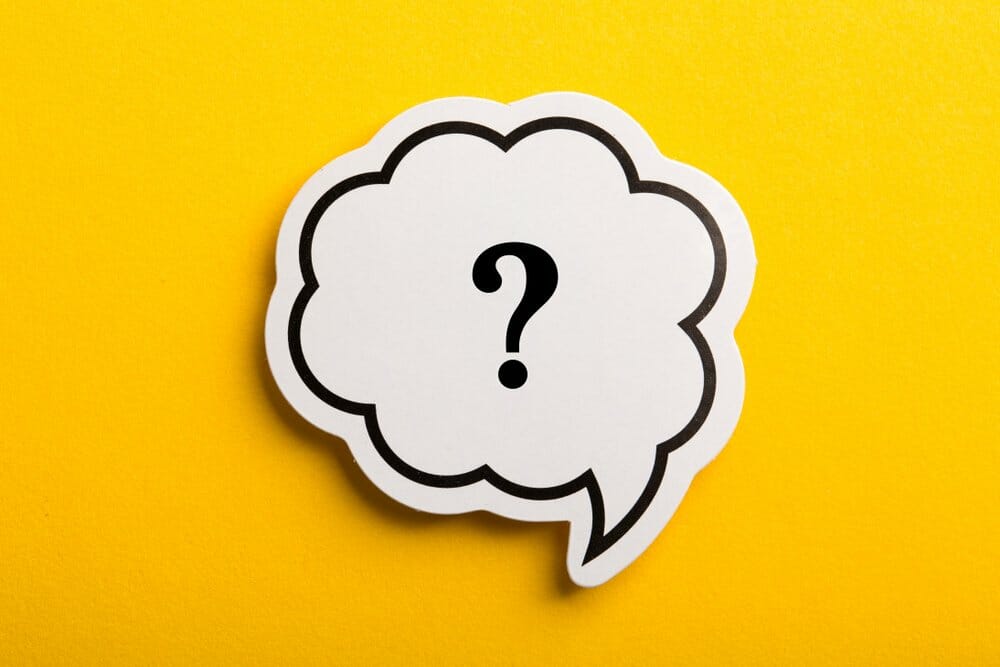 QUESTIONS?
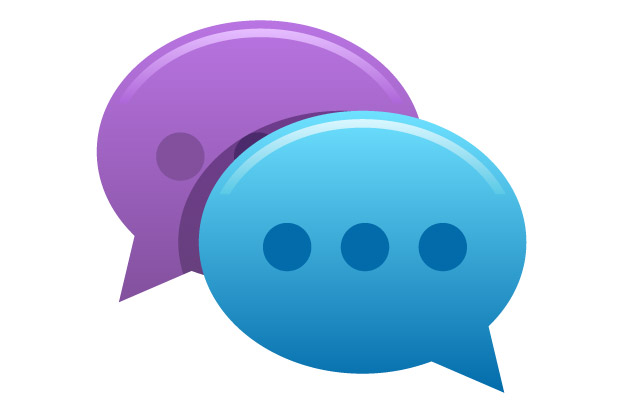 COMMENTS?
saraivacarilo.1@osu.edu
Thanks! ¡GRACIAS!OBRIGADA!
saraivacarilo.1@osu.edu